VRMCA Technical Committee Update
VRMCA Spring Convention May 18, 2015
    George Kuhn – Chairman
     
What’s the Latest 
and Greatest?
Membership
Producer Members
Supplier Members
Association Representatives
Meetings
Quarterly Meetings
The Place, Richmond, VA
January, April, July, October
   4th Wednesday
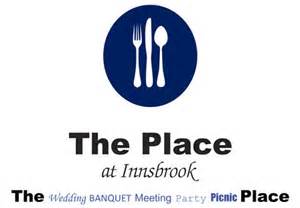 Meetings
Quarterly Meetings
The Place, Richmond, VA
January, April, July, October
   4th Wednesday
2015 Remaining Schedule
    July 22, October 22
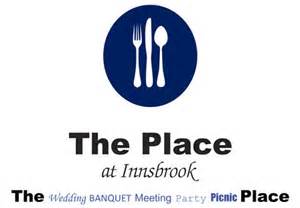 Meetings
Quarterly Meetings
The Place, Richmond, VA
January, April, July, October
   4th Wednesday
2015 Remaining Schedule
    July 22, October 22
10am to 12 noon
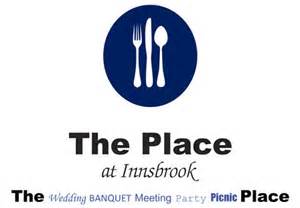 Meetings
Quarterly Meetings
The Place, Richmond, VA
January, April, July, October
   4th Wednesday
2015 Remaining Schedule
    July 22, October 22
10am to 12 noon
    lunch provided
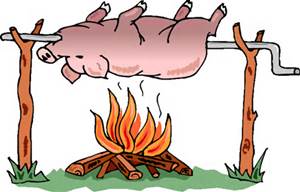 Meetings
Attendance
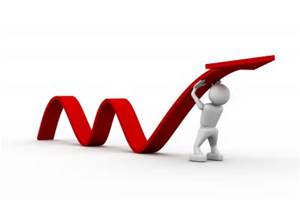 Meetings
Attendance
2012 avg 11.25
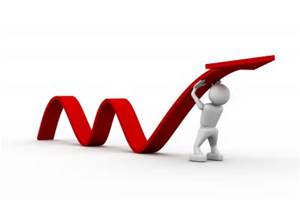 Meetings
Attendance
2012 avg 11.25
2013 avg 15.75
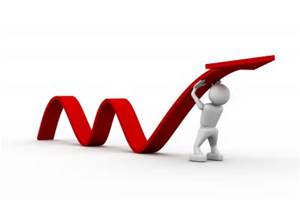 Meetings
Attendance
2012 avg 11.25
2013 avg 15.75
2014 avg 16.33
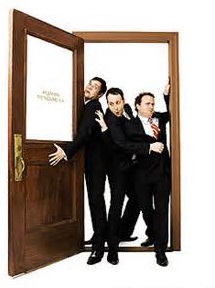 Meetings
Attendance
2012 avg 11.25
2013 avg 15.75
2014 avg 16.33
2015 avg 22.50
    29 January
    16 April
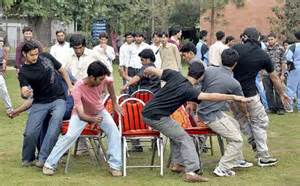 Meetings
Always Room For More
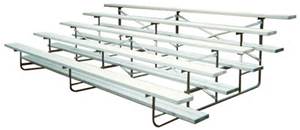 Meetings
Biannual Meetings  (VRMCA / VDOT Cooperative Joint Committee Meetings)
VCTIR, Charlottesville, VA
January, July
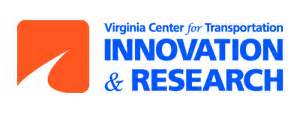 Meetings
Biannual Meetings  (VRMCA / VDOT Cooperative Joint Committee Meetings)
VCTIR, Charlottesville, VA
January, July
2015 Remaining Schedule
   July 28
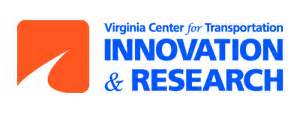 Purpose
Education of Membership
Liaison With VDOT
Review/Oversight of VRMCA Website and Educational Materials
Purpose: Education
Education of Membership
Purpose: Education
Education of Membership
Concrete Works
   (Bill Denison - Titan)
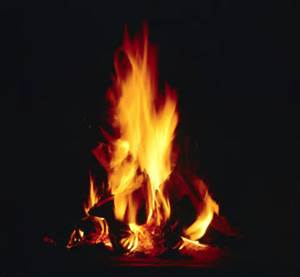 Purpose: Education
Education of Membership
Concrete Works
   (Bill Denison - Titan)
   
   predictive behavior of
   different mix designs for
   early age heat generation
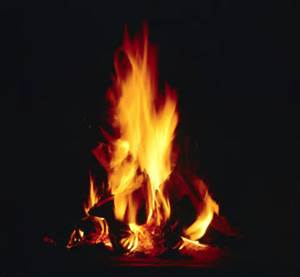 Purpose: Education
Education of Membership
Emerging Technology 
    For Freeze-Thaw Durability
    (Richard Morrow – BASF)
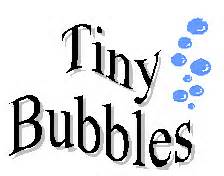 Purpose: Education
Education of Membership
Emerging Technology 
    For Freeze-Thaw Durability
    (Richard Morrow – BASF)

    manufactured air voids
    as an AE agent replacement
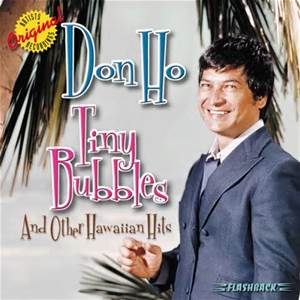 Purpose: VDOT Liaison
Liaison With VDOT
Specifications/Special Provisions
Purpose: VDOT Liaison
Liaison With VDOT
Specifications/Special Provisions
  
   cooperative issues and input
Purpose: VDOT Liaison
Liaison With VDOT
Specifications/Special Provisions 
    ERS – Option Based Mix Designs
Purpose: VDOT Liaison
Liaison With VDOT
Specifications/Special Provisions 
    ERS – Option Based Mix Designs
           1. Traditional ACI 211 Method
           2. New ACI 301/318 Field Data
           3. New ACI 301/318 Lab Curve
Purpose: VDOT Liaison
Liaison With VDOT
Specifications/Special Provisions 
    ERS – Option Based Mix Designs
           1. Traditional ACI 211 Method
           2. New ACI 301/318 Field Data
           3. New ACI 301/318 Lab Curve
Purpose: VDOT Liaison
Liaison With VDOT
Specifications/Special Provisions 
    ERS – Option Based Mix Designs
	     * Waiting on VDOT
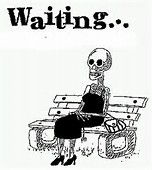 Purpose: VDOT Liaison
Liaison With VDOT
Specifications/Special Provisions 
    ERS – Option Based Mix Designs
	     * Waiting on VDOT
	     * Proposed Notification
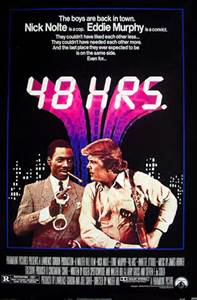 Purpose: VDOT Liaison
Liaison With VDOT
Specifications/Special Provisions 
    ERS – Option Based Mix Designs
	     * Waiting on VDOT
	     * Proposed Notification
           * Win/Win
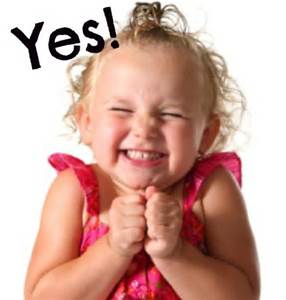 Purpose: VDOT Liaison
Liaison With VDOT
Specifications/Special Provisions 
    ERS – Option Based Mix Designs
    Testing Sublots
Purpose: VDOT Liaison
Liaison With VDOT
Specifications/Special Provisions 
    ERS – Option Based Mix Designs
    Testing Sublots
           * Multiple Lab Tests
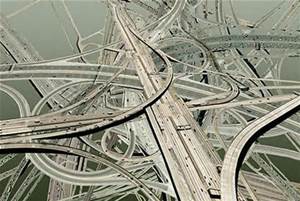 Purpose: VDOT Liaison
Liaison With VDOT
Specifications/Special Provisions 
    ERS – Option Based Mix Designs
    Testing Sublots
           * Multiple Lab Tests
           * Hierarchy
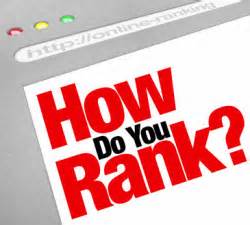 Purpose: VDOT Liaison
Liaison With VDOT
Specifications/Special Provisions 
    ERS – Option Based Mix Designs
    Testing Sublots
    Shotcrete
Purpose: VDOT Liaison
Liaison With VDOT
Specifications/Special Provisions 
    ERS – Option Based Mix Designs
    Testing Sublots
    Shotcrete
           * Bag Mix
           * Ready Mix
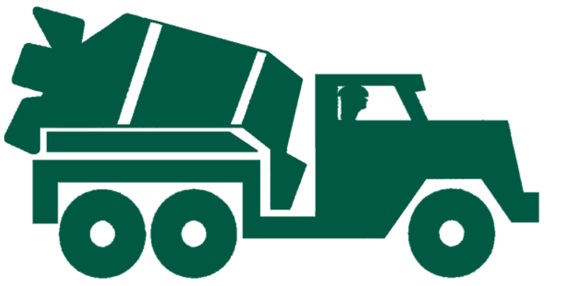 Purpose: VDOT Liaison
Liaison With VDOT
Specifications/Special Provisions 
    ERS – Option Based Mix Designs
    Testing Sublots
    Shotcrete
           * Bag Mix
           * Ready Mix
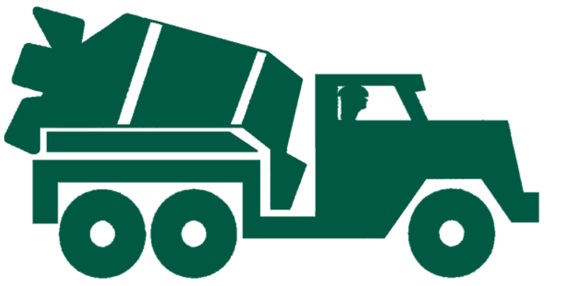 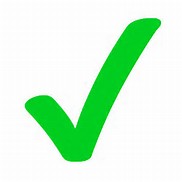 Purpose: VDOT Liaison
Liaison With VDOT
Aggregate Passing the #200
Purpose: VDOT Liaison
Liaison With VDOT
Aggregate Passing the #200
    * Approval to Try Out
    * Pilot Mixes Approved
    * Mixes in Use
    * Future Change of Spec
Purpose: VDOT Liaison
Liaison With VDOT
Aggregate Passing the #200
Mixer/Plant Inspection Process
Purpose: VDOT Liaison
Liaison With VDOT
Aggregate Passing the #200
Mixer/Plant Inspection Process
    * Feb 1, 2015
	      a. NRMCA
	      b. Self Inspection
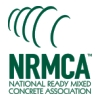 Purpose: VDOT Liaison
Liaison With VDOT
Ongoing Work
Purpose: VDOT Liaison
Liaison With VDOT
Ongoing Work
    * Lightweight Concrete
Purpose: VDOT Liaison
Liaison With VDOT
Ongoing Work
    * Lightweight Concrete
    * Mass Concrete
Purpose: VDOT Liaison
Liaison With VDOT
Ongoing Work
    * Lightweight Concrete
    * Mass Concrete
    * Retarder Set Times For Deck Pours
Purpose: VDOT Liaison
Liaison With VDOT
Ongoing Work
    * Lightweight Concrete
    * Mass Concrete
    * Retarder Set Times For Deck Pours 
    * Permeability Payment Penalties
Purpose: Review/Oversight
VRMCA Website and Educational Materials
Reference Documents
Purpose: Review/Oversight
VRMCA Website and Educational Materials
Reference Documents
    removed ghost articles
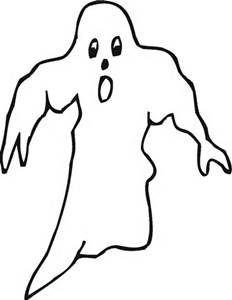 Purpose: Review/Oversight
VRMCA Website and Educational Materials
Reference Documents
Technical Bulletins
Purpose: Review/Oversight
VRMCA Website and Educational Materials
Reference Documents
Technical Bulletins
    updated #5 – within test
    strength variability
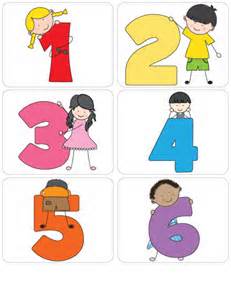 Purpose: Review/Oversight
VRMCA Website and Educational Materials
Reference Documents
Technical Bulletins
Committee Minutes
Purpose: Review/Oversight
VRMCA Website and Educational Materials
Reference Documents
Technical Bulletins
Committee Minutes
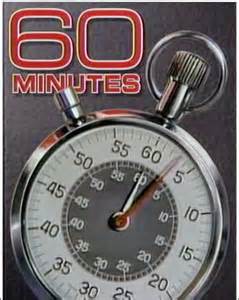 Purpose: Review/Oversight
VRMCA Website and Educational Materials
Reference Documents
Technical Bulletins
Committee Minutes
    filled in missing gaps
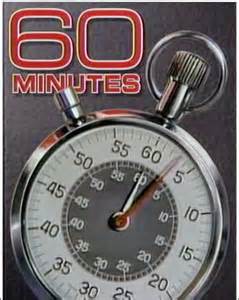 Purpose: Review/Oversight
VRMCA Website and Educational Materials
Reference Documents
Technical Bulletins
Committee Minutes
    filled in missing gaps
    complete – June 2010
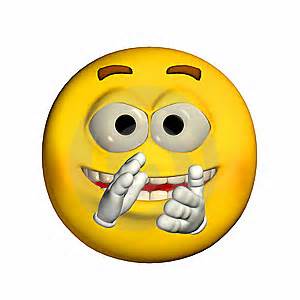 Summary
Continued Progress & Success
Summary
Continued Progress & Success
Invitation to Join Group
Summary
Continued Progress & Success
Invitation to Join Group
Welcome Participation, Ideas and Topics
Questions
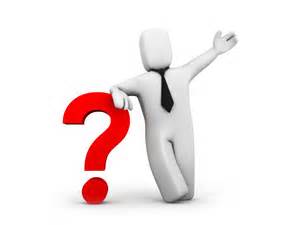 Questions
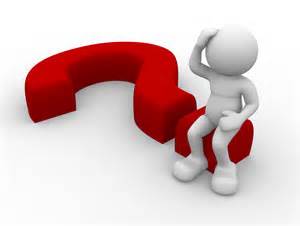 Questions
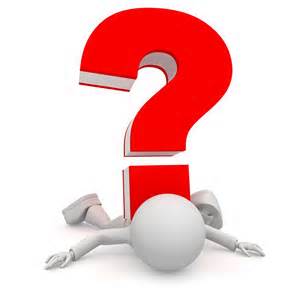 Questions
Thank You